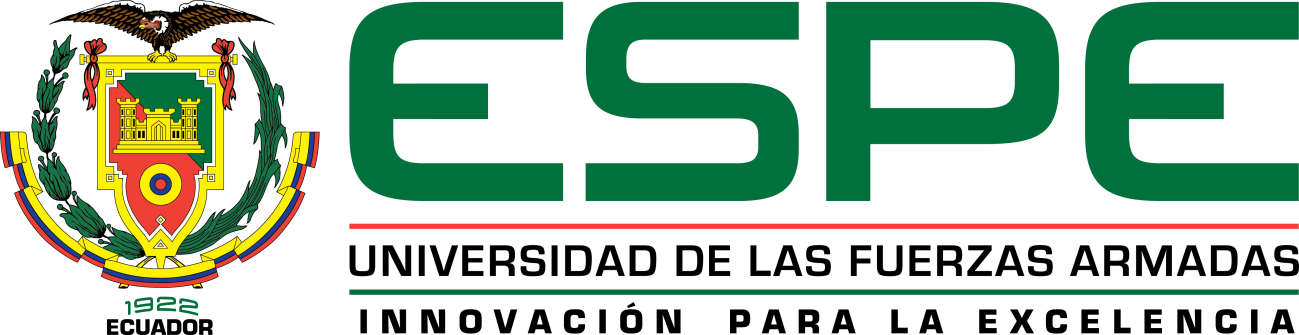 TESIS DE GRADO DE MAESTRÍA EN EVALUACIÓN Y AUDITORIA EN SISTEMAS TECNOLÓGICOS.
AUTORES: 	BAYAS, MÓNICA ISABEL
		LOZADA, WILLIAM GIOVANNY
DIRECTOR: ING. TRUJILLO, NIKOLAY MBA.
SANGOLQUÍ, ABRIL 2014.
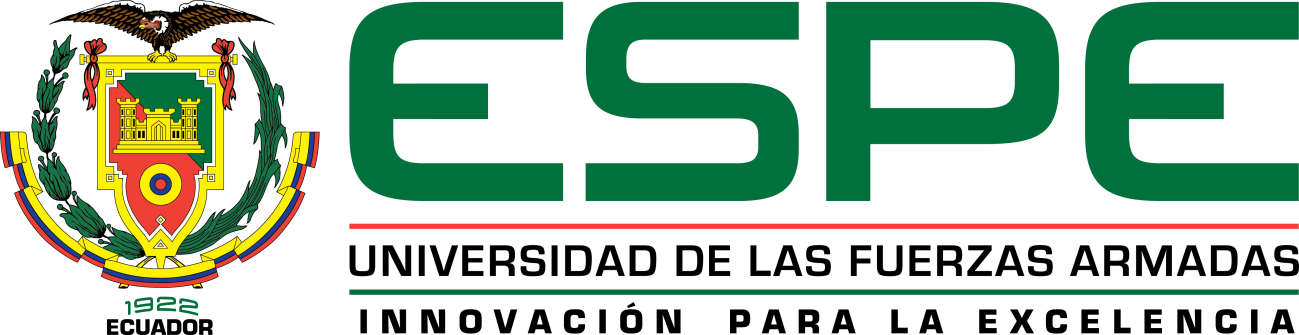 ÍNDICE
Tema
Antecedentes
Problema
Objetivos
Objetivo General 
Objetivos Específicos
Cobit 5 / IS0 15504
Desarrollo del Modelo 
Aplicación del Modelo
Conclusiones
Recomendaciones
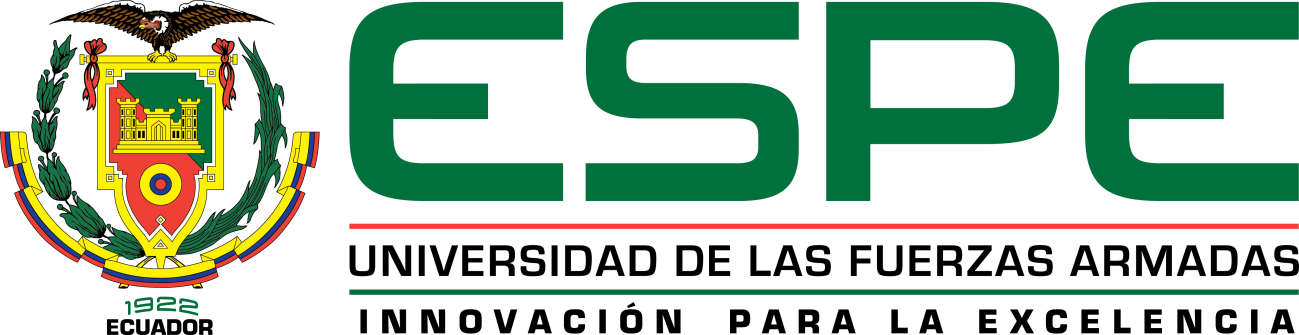 TEMA
DESARROLLO DE UN MODELO DE MADUREZ TECNOLÓGICO PARA CATEGORIZAR A LAS INSTITUCIONES FINANCIERAS, DE LOS SEGMENTOS 3 Y 4 DE LA SUPERINTENDENCIA ECONOMÍA POPULAR Y SOLIDARIA (“SEPS”)”.
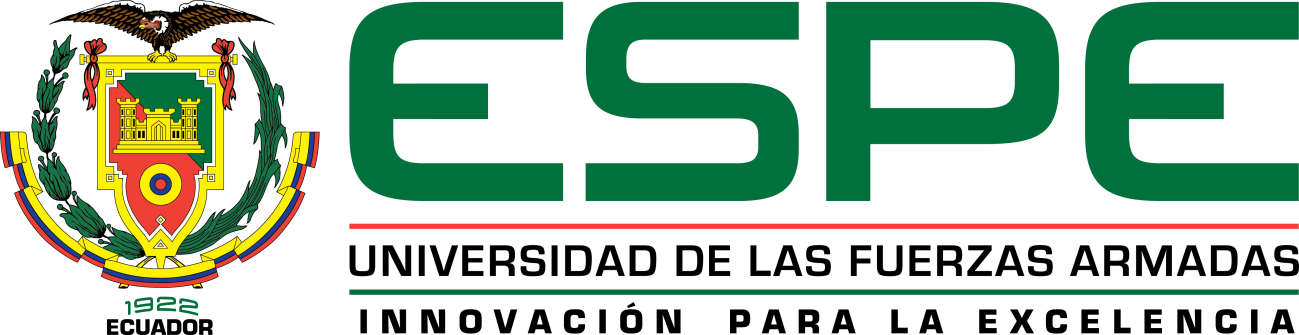 ANTECEDENTES
Superintendencia de Economía Popular y Solidaria (“SEPS”), es una entidad técnica de supervisión y control de las organizaciones de la economía popular y solidaria, que busca el desarrollo, estabilidad, solidez y correcto funcionamiento del sector económico popular y solidario.
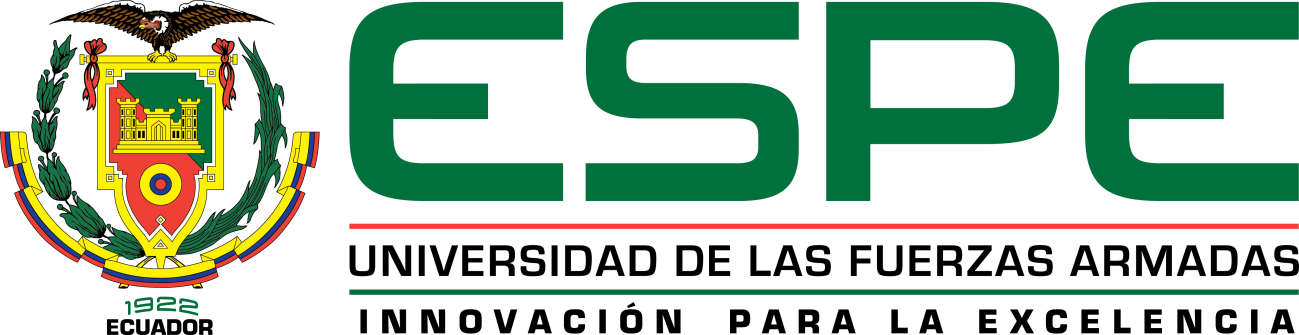 ANTECEDENTES
Las organizaciones bajo la supervisión de la SEPS están ubicadas en segmentos, con el propósito de generar políticas y regulaciones de forma específica y diferenciada atendiendo a sus características particulares como: Participación en el Sector, Operaciones, Socios, Número y ubicación geográfica, Activos, Patrimonio, Productos y servicios financieros.
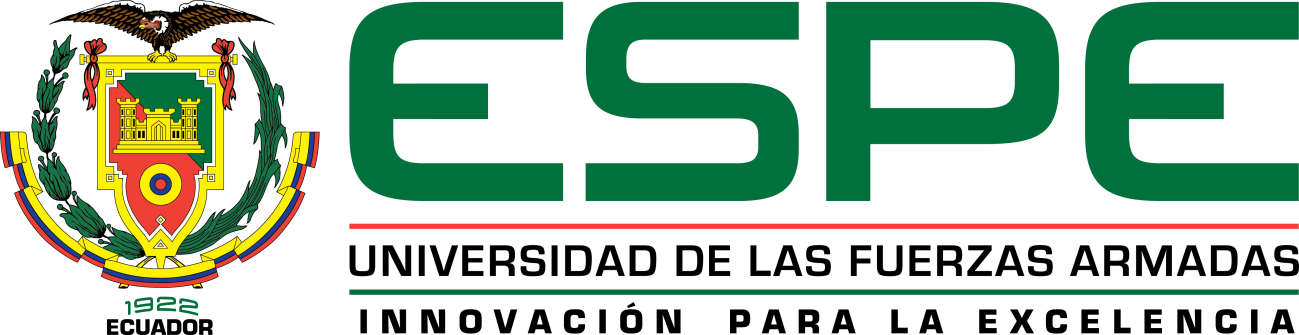 PROBLEMA
El problema identificado para la realización del presente trabajo fue determinado como: La SEPS no dispone  de un modelo de madurez u otra herramienta que permita categorizar e identificar a las entidades  de acuerdo a  la capacidad y fortaleza de su ambiente tecnológico, por lo tanto no se pueden tomar acciones y controles en función de casos o sectores que requieran atención proactiva.
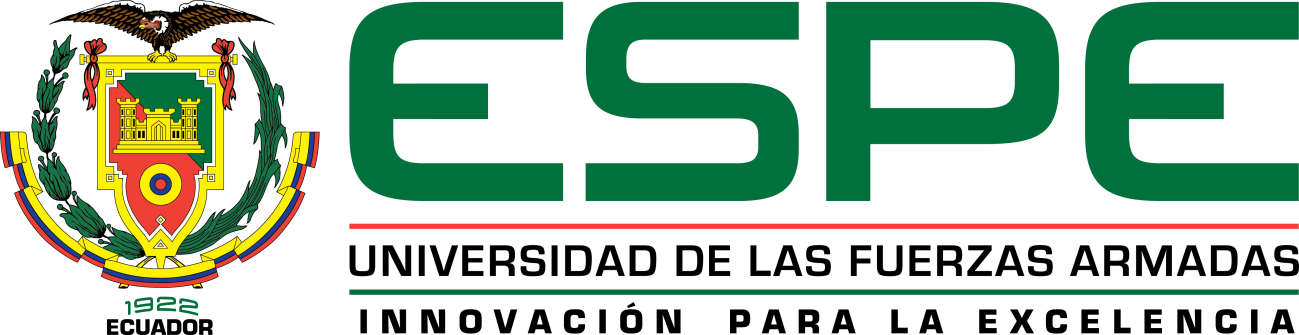 OBJETIVOS
GENERAL
Desarrollar un modelo de madurez tecnológico para categorizar a las Instituciones Financieras, de los segmentos 3 y 4 bajo la supervisión de la Superintendencia Economía Popular y Solidaria (“SEPS”) para identificar oportunidades de mejora tanto en normativa legal como en los procesos de supervisión y control.
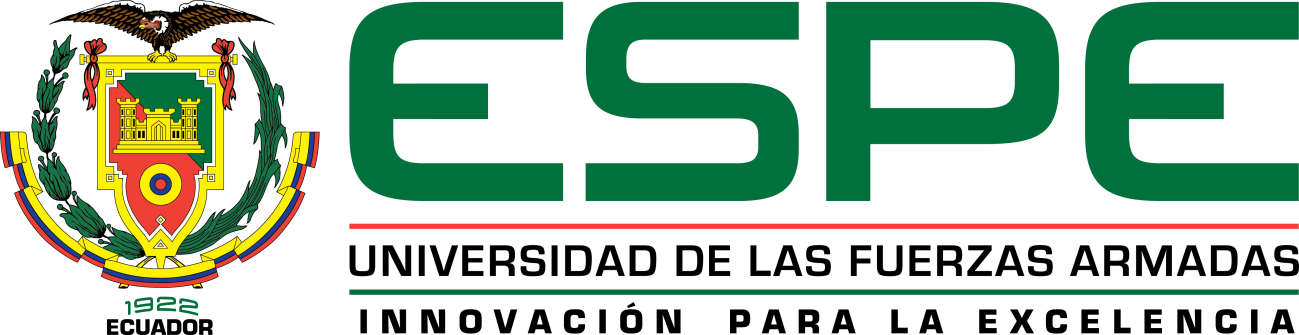 OBJETIVOS
ESPECÍFICOS
Determinar los procesos tecnológicos con mayor relevancia e impacto en las organizaciones del sector Financiero Popular y Solidario. 
Definir aquellos procesos con mayor influencia en las organizaciones supervisadas a los cuales se determinará su grado de madurez.
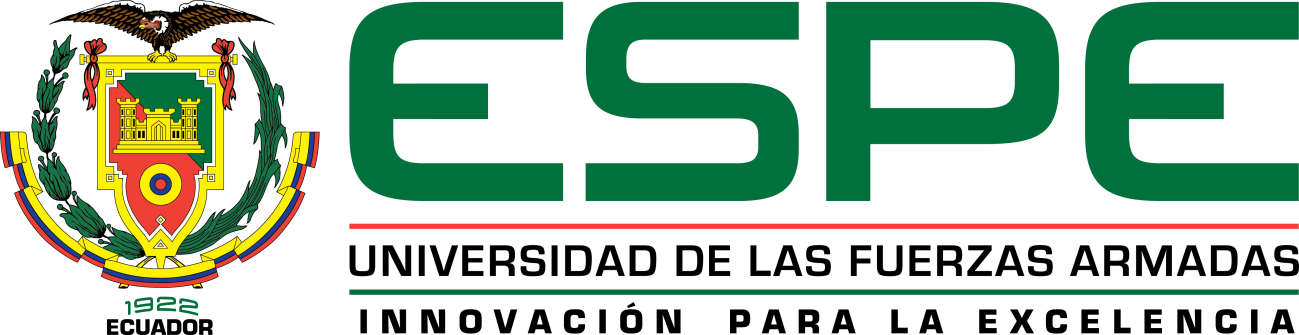 OBJETIVOS
ESPECÍFICOS
Integrar varios marcos de referencia que sirvan de base para el desarrollo de un Modelo de Madurez Tecnológico para evaluar la madurez de los procesos de tecnología alineados a los propósitos de supervisión y control de la SEPS.
Categorizar y agrupar a las organizaciones, según el nivel o grado de madurez de los procesos tecnológicos con el fin de identificar oportunidades de mejora tanto en normativa legal como en los procesos de supervisión y control.
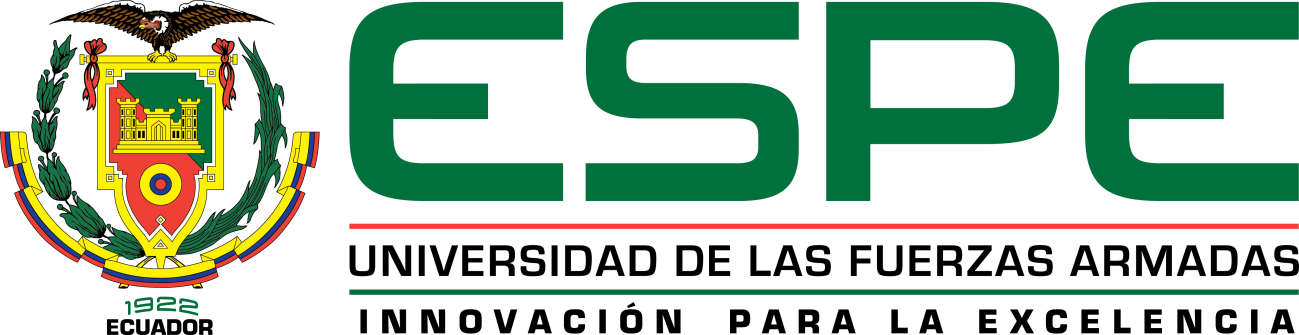 COBIT 5
Cobit es uno de los marcos de trabajo más importantes y aceptados a nivel mundial, para la adecuada implementación de Gobierno TI.  Además es un conjunto de buenas prácticas que permite el desarrollo de políticas claras en las organizaciones, diferenciando claramente entre el Gobierno y la Gestión.
Evaluación, orientación y supervisión (EDM).- contiene 5 procesos
Alinear, Planificar y Organizar (APO).- contiene 13 procesos
Construir, Adquirir e Implementar (BAI).- contiene 10 procesos 
Entregar, Servicio y Soporte (DSS).- contiene 6 procesos
Supervisar, Evaluar y Valorar (MEA).- contiene 3 procesos
[Speaker Notes: Las Áreas Clave de Gobierno y Gestión de COBIT 5, están cubiertas por 5 Dominios y dentro de estos existen 37 procesos]
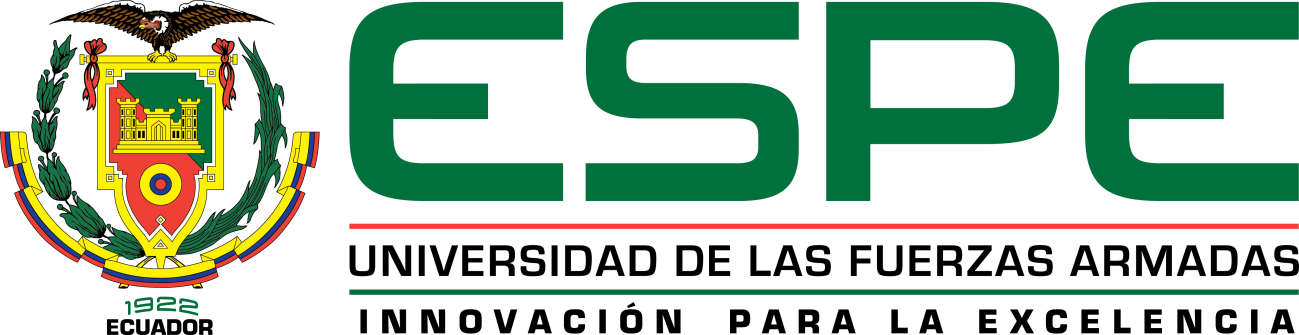 COBIT 5
Gobierno.- evalúa las necesidades, condiciones y opciones de las partes interesadas para determinar el alcance de las metas corporativas (equilibradas y acordadas), estableciendo la dirección a través de la priorización y la toma de decisiones por medio de la medición  del rendimiento y el cumplimiento.
 El gobierno es responsabilidad del consejo de administración bajo la dirección de su presidente.
 
Gestión.- La gestión planifica, construye, ejecuta y controla actividades alineadas con la dirección establecida por el gobierno para alcanzar las metas empresariales.
 La gestión es responsabilidad de la dirección ejecutiva bajo la dirección del CEO o Gerente.
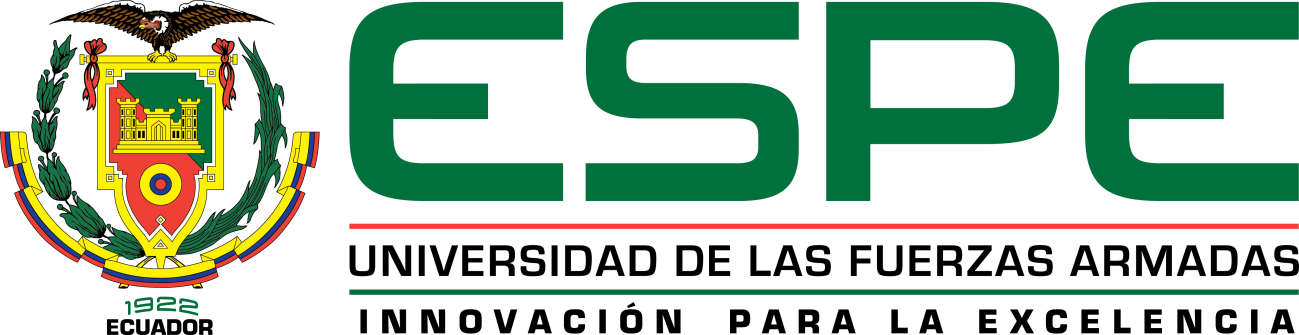 COBIT 5
MODELO DE CAPACIDAD  DE LOS PROCESOS:
Los niveles de capacidad para la evaluación de los procesos, definidos en Cobit 5 son:
0. Proceso incompleto.- el proceso no se ejecuta o no es capaz de lograr su propósito. 
1. Proceso alcanzado.- el proceso se lleva a cabo y es capaz de alcanzar sus propósitos.
2. Proceso administrado.- proceso gestionado y establece productos de trabajo que son capaces de mantenerse.
2.1 Administración del desempeño.
2.2 Administración del producto del trabajo.
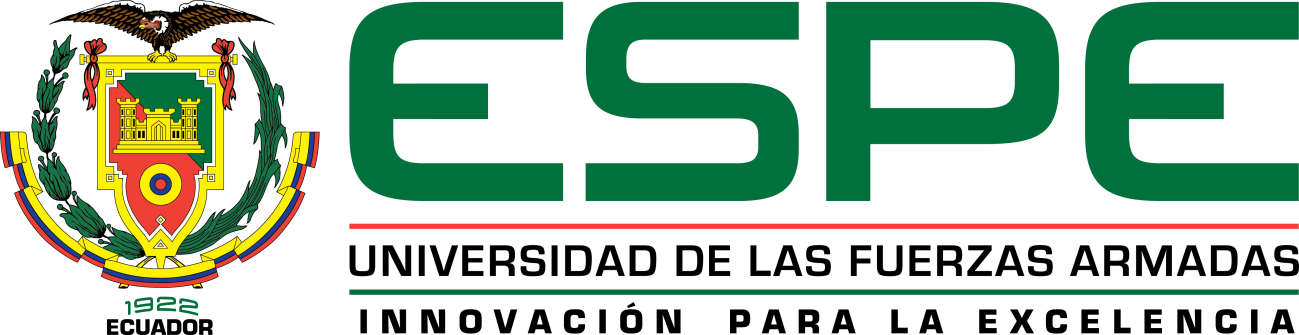 COBIT 5
MODELO DE CAPACIDAD  DE LOS PROCESOS(cont.):
3. Proceso establecido.- proceso definido basado en un estándar.
3.1 Definición del proceso.
3.2 Desarrollo del proceso.
4. Proceso predecible.- proceso realizado consistentemente en los límites definidos.
4.1 Medición del proceso.
4.2 Control del proceso.
5. Proceso optimizado.- proceso en mejoramiento, a fin de cumplir con los objetivos actuales de la organización y los proyectados.
5.1 Innovación del proceso.
5.2 Optimización del proceso.
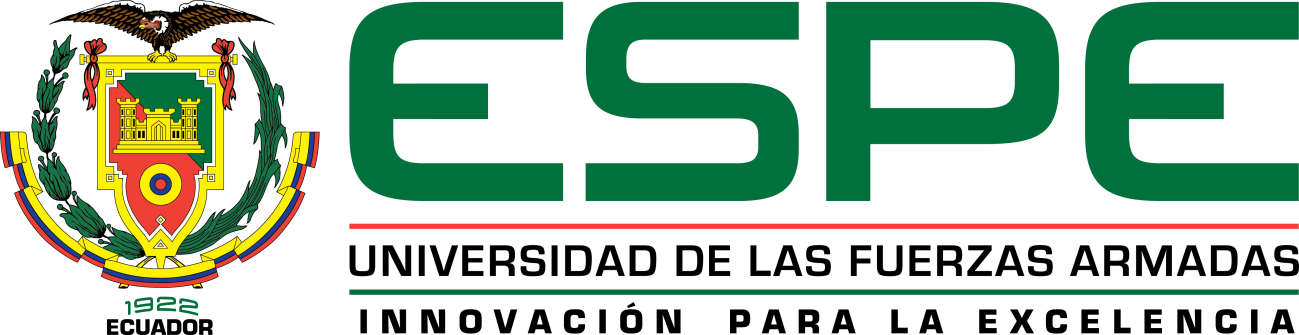 ISO/IEC 15504
La Norma ISO/IEC 15504 es una norma internacional, desarrollada por la Organización Internacional de Normalización (ISO por sus siglas en ingles International Organization for Standardization), en conjunto con la Comisión Electrotécnica Internacional (IEC por sus siglas en ingles  International Electrotechnical Commission), también conocido como Software Process Improvement Capability Determination (SPICE) es un modelo para evaluar y mejorar la capacidad y madurez de los procesos, donde la organización obtiene una puntuación a nivel de proceso.
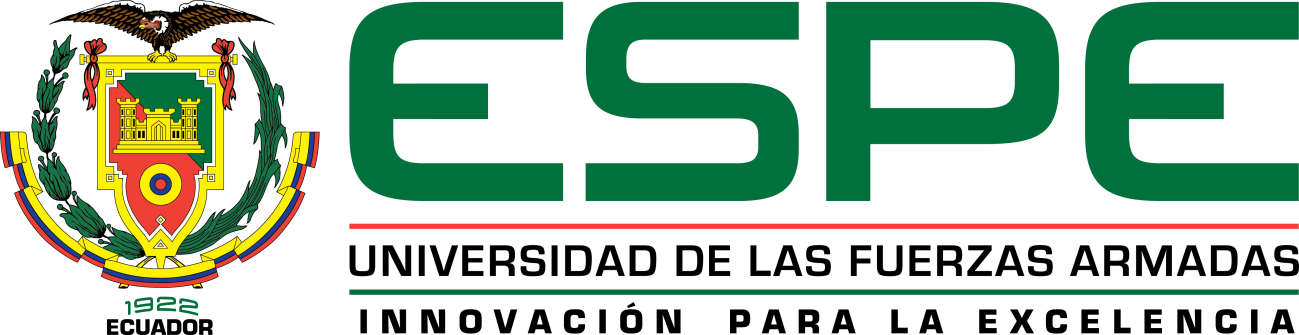 DESAROLLO DEL MODELO
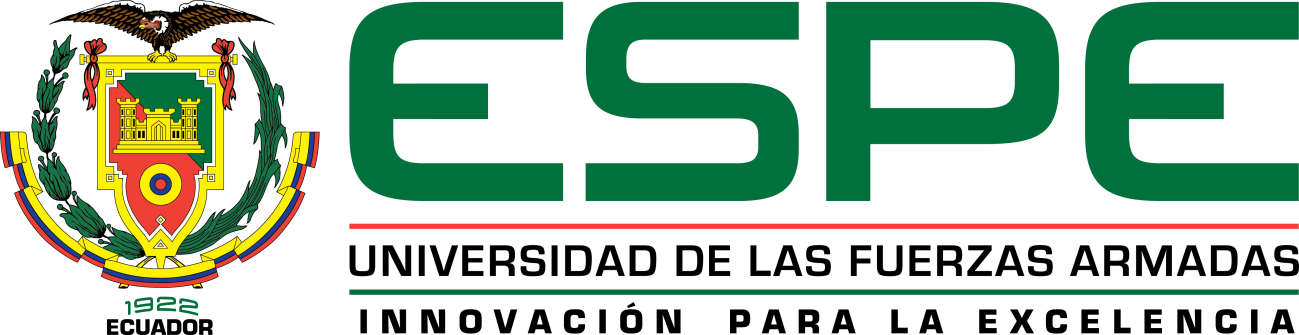 DESAROLLO DEL MODELO
PRIORIZACIÓN DE PROCESOS
Para la  priorización de los procesos se utilizó  como insumo principal el análisis del componente tecnológico para el tratamiento  del Riesgo Operativo definido en la Normativa vigente en las entidades financieras bajo el control de la Superintendencia de Bancos y Seguros («SBS»), complementado con la definición del alcance del proceso de supervisión y control llevado a cabo por parte de la SEPS. 
El análisis realizado permitió determinar los  factores tecnológicos  clave y  estos enmarcarlos dentro de los ámbitos cubiertos por los procesos de Gestión y Gobierno de COBIT 5, para definir su grado de importancia a  través de una escala de criterios.
[Speaker Notes: El riesgo operativo en una organización se entenderá como la posibilidad de que se ocasionen pérdidas financieras por eventos derivados de fallas o insuficiencias en los procesos, personas, tecnología de información y por eventos externos 
22 procesos a evaluar]
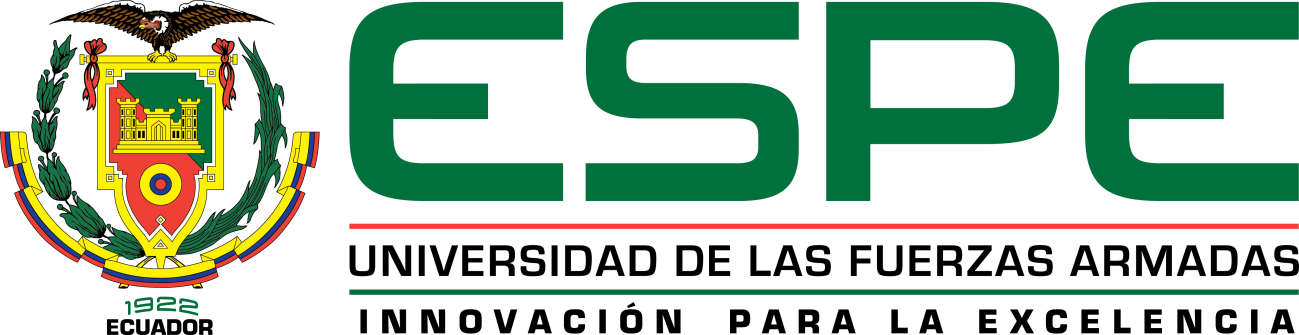 DESAROLLO DEL MODELO
VALORES PARA LA EVALUACIÓN DE LA CAPACIDAD
La escala está determinada dentro de los siguientes rangos:
 • N (No implementado).- Hay muy poca o ninguna evidencia de que se alcanza el atributo definido en el proceso de evaluación. (0 al 15 por ciento de logro).
• P (Parcialmente logrado).- Hay alguna evidencia de aproximación a, y algún logro del atributo definido en el proceso evaluado.  Algunos aspectos del logro del atributo pueden ser impredecibles. (15 a 50 por ciento de logro).
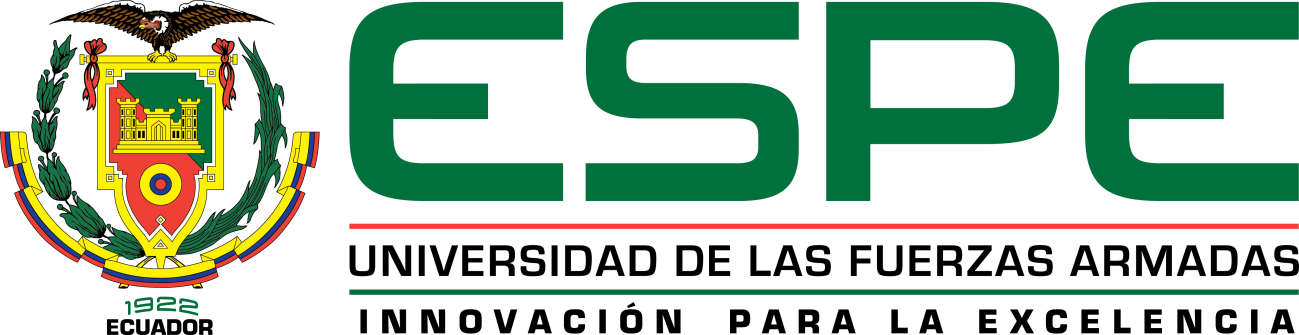 DESAROLLO DEL MODELO
VALORES EVALUACIÓN DE LA CAPACIDAD
• L (Ampliamente logrado).- Hay evidencias de un enfoque sistemático y de un logro significativo del atributo definido en el proceso evaluado. Pueden encontrarse algunas debilidades. (51 a 85 por ciento de logro). 
• F (Totalmente logrado).- Existe evidencia de un completo y sistemático enfoque y un logro completo del atributo definido en el proceso evaluado. No existen debilidades significativas. (86 a 100 por ciento de logro).
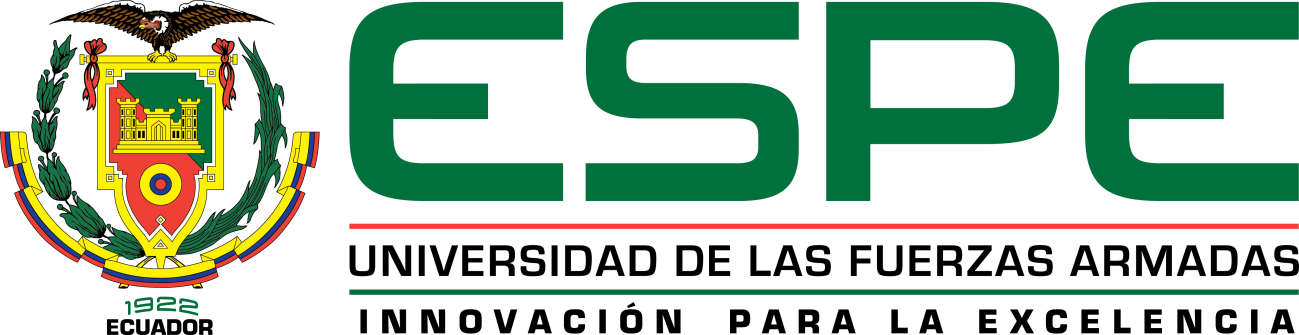 DESAROLLO DEL MODELO
EVALUACIÓN DE CAPACIDAD NIVEL 1
Las métricas del proceso se obtiene de sumar el valor del grado de realización de las prácticas de gestión que contribuyen al logro de la meta . 
El valor del grado de realización de una meta se obtiene del promedio del valor del grado de ejecución de las actividades que forman  la práctica de gestión. 
Cada actividad tiene un grado de realización al cual se le asigna un valor definido.
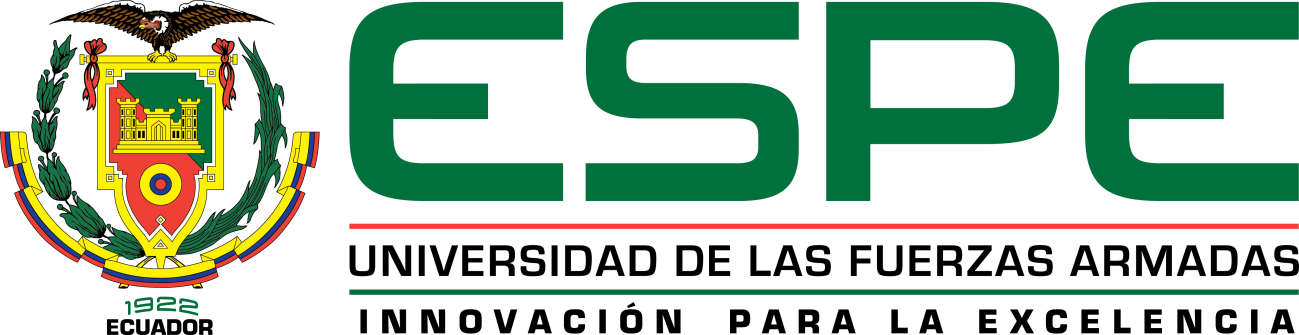 DESAROLLO DEL MODELO
EVALUACIÓN DE CAPACIDAD NIVEL 1
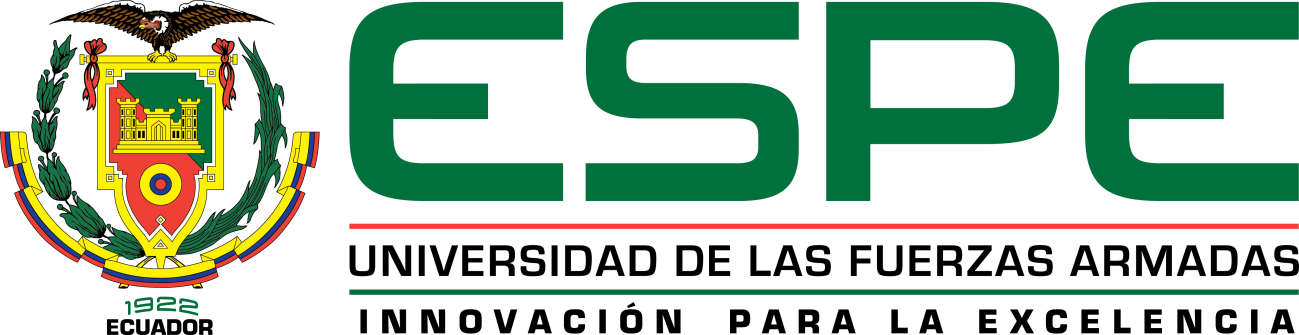 DESAROLLO DEL MODELO
EVALUACIÓN DE CAPACIDAD NIVEL 2 A 5
La capacidad de un proceso entre los niveles 2 a 5, se puede medir por la implementación exitosa de sus atributos de proceso, los atributos de proceso se pueden medir por la implementación exitosa de sus resultados, a su vez los resultados están relacionados con prácticas de gestión genéricas.

Cada práctica genérica tiene un grado de realización al cual se le asigna un valor definido.
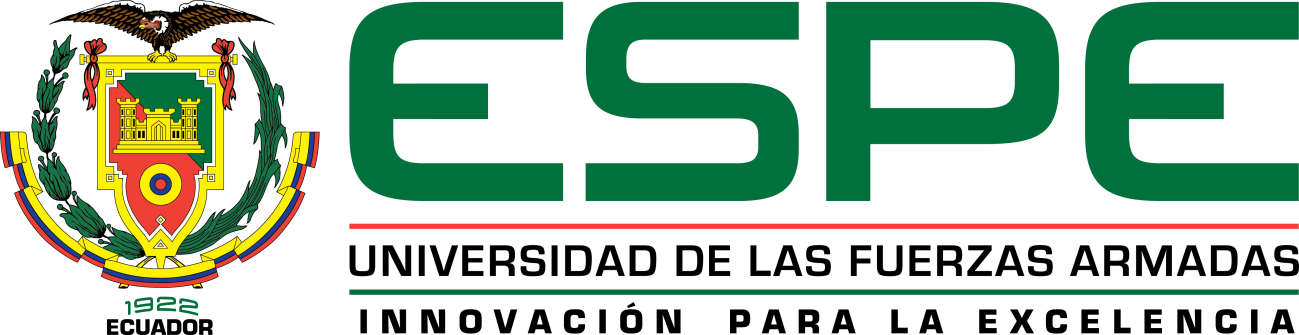 DESAROLLO DEL MODELO
EVALUACIÓN DE CAPACIDAD NIVEL 2 A 5
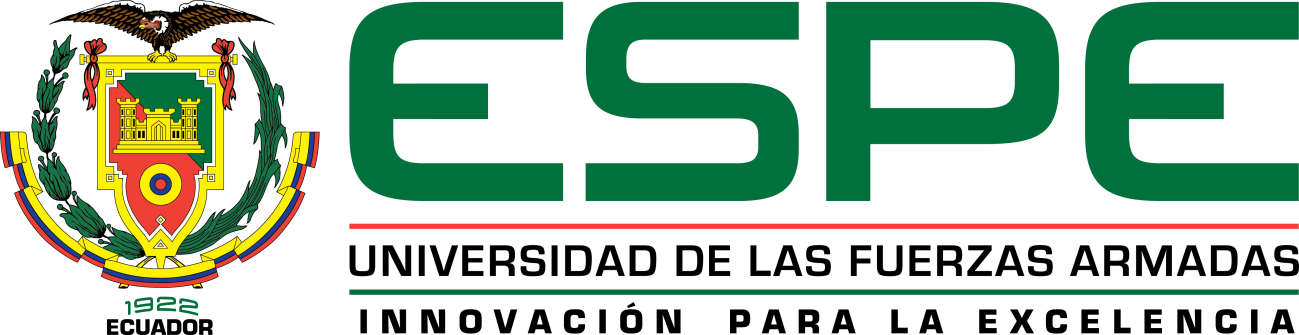 DESAROLLO DEL MODELO
DEFINICIÓN DE LOS NIVELES DE CAPACIDAD POR PROCESO
La determinación del nivel de capacidad depende de si los atributos del proceso a ese nivel han sido alcanzados en gran medida (L) y totalmente (F) o si los atributos de proceso para los niveles más bajos se han alcanzado totalmente (F).
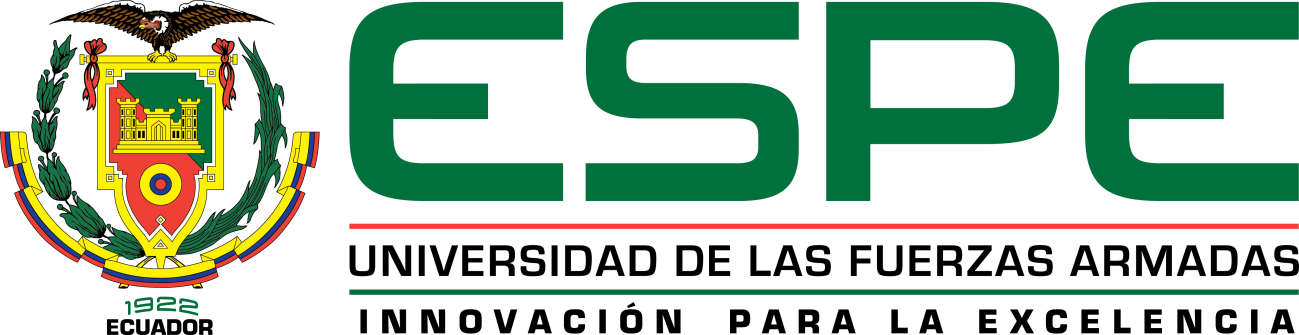 DESAROLLO DEL MODELO
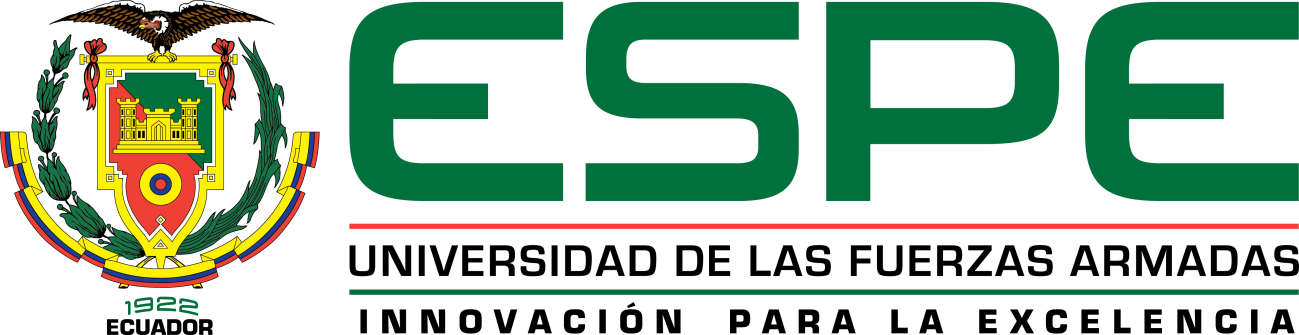 DESAROLLO DEL MODELO
NIVEL DE MADUREZ
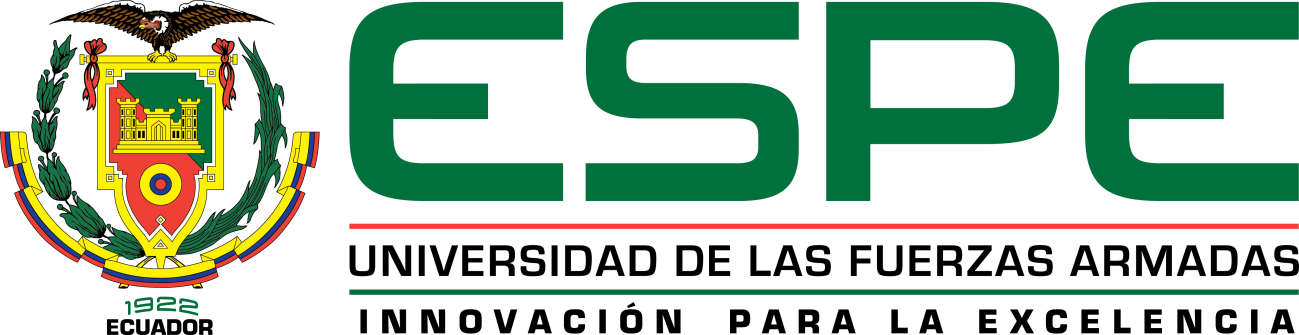 APLICACIÓN DEL MODELO
Fase 1.- Preparar la Evaluación
Definición del caso de estudio.
Calendarización de entrevistas
Fase 2.- Recabar información y aplicar el Modelo
Ejecución y análisis de entrevistas
Fase 3.- Analizar la información.
Generar la plantilla de evaluación general
Fase 4.-  Formular las conclusiones
Informe de Evaluación
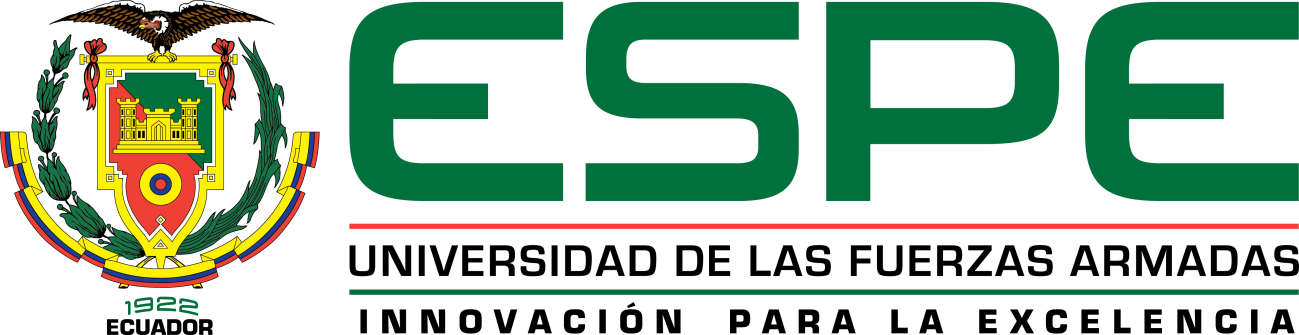 APLICACIÓN DEL MODELO
RESULTADOS:
APO12 Gestionar el riesgo. 
Dentro de la organización no se realiza una adecuada gestión de los riesgos que involucran a los servicios de TI puestos a disposición del negocio.
RECOMENDACIONES:
Realizar una evaluación integral y análisis de riesgos de los servicios de tecnología con sus componentes de probabilidad de ocurrencia y su grado de  impacto en el negocio. 
Establecer estrategias para la mitigación de los riesgos dentro de la organización de acuerdo a su grado de exposición.
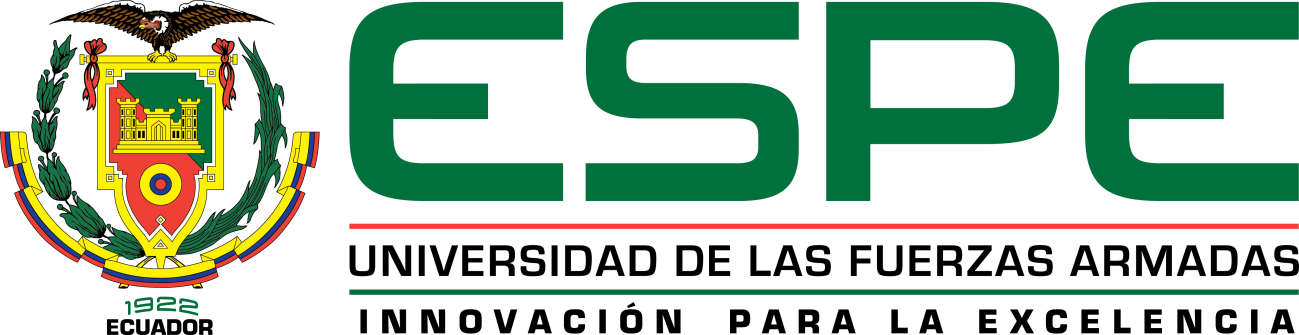 APLICACIÓN DEL MODELO
EVALUACIÓN Y RETROALIMENTACIÓN PARA EL MODELO
Los niveles de capacidad utilizados para la evaluación de los procesos no resultan familiares para los entrevistados. 
La organización no ha participado en un proceso de evaluación para conocer el grado de madurez  de sus procesos, incluso a nivel general.
RECOMENDACION:
Previa la aplicación del modelo, es necesario desplegar un programa de capacitación y entrenamiento al personal de las organizaciones reguladas acerca de  las generalidades del Modelo de madurez a aplicar, así como sus objetivos, ventajas y beneficios.
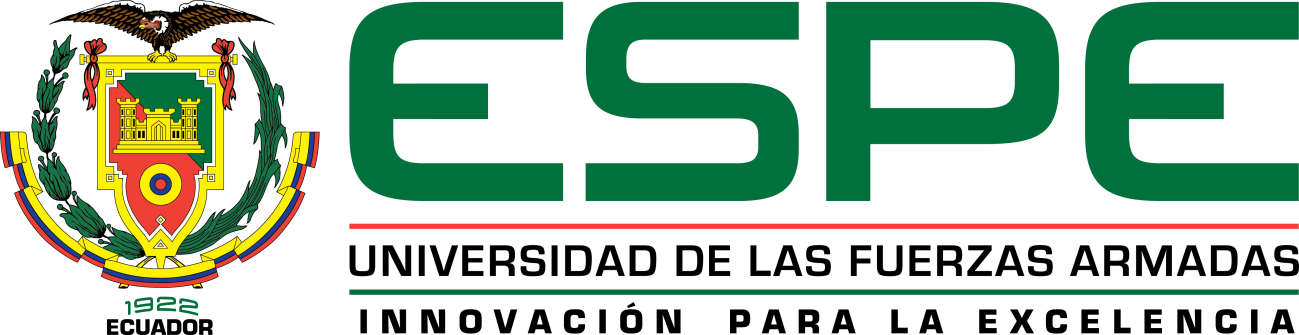 APLICACIÓN DEL MODELO
DEFINICIÓN DEL NIVEL DE MADUREZ DE LA ORGANIZACIÓN 
La organización de acuerdo al análisis de capacidad de sus procesos se encontraba  en un NIVEL 1, lo que muestra que se halla encaminada al cumplimiento de los objetivos  planteados, a pesar de que aún no  entrega los resultados esperados para todos los procesos evaluados.
Utilizando la definición para la determinación  del nivel de madurez, las organizaciones cuya capacidad de procesos se encuentren en Nivel 1, se corresponderán con un Nivel de Madurez 1, teniendo como tareas pendientes la atención de las recomendaciones formuladas después del análisis realizado.
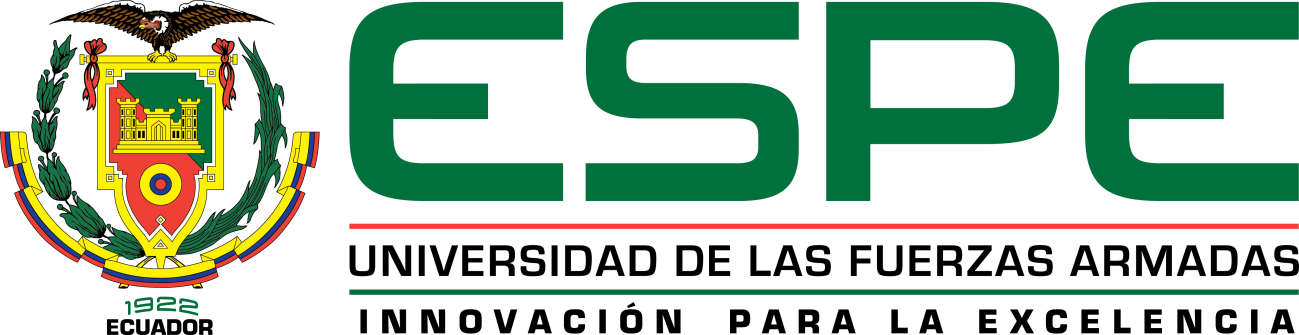 CONCLUSIONES
El modelo propuesto a través de la aplicación de la prueba piloto generó los resultados esperados, por lo tanto, se puede confirmar su aplicabilidad y robustez para la evaluación del nivel de madurez en las organizaciones supervisadas por la SEPS.

Los resultados obtenidos de la evaluación y prueba del modelo de madurez pueden servir como base para el análisis de la generación de un marco normativo que les permita a las organizaciones supervisadas conocer e implementar estrategias comunes que contribuyan a la gestión de los riesgos a partir de su componente tecnológico.
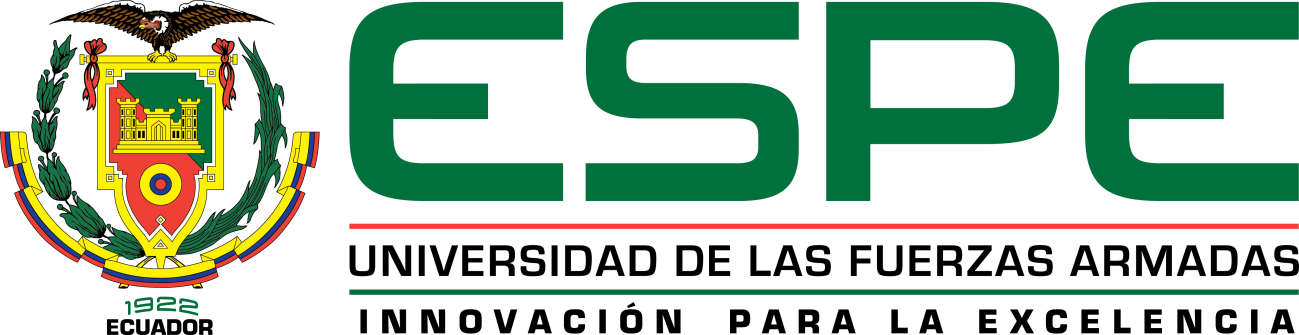 CONCLUSIONES
El Modelo propuesto apoyará de manera sustancial a la construcción y fortalecimiento del proceso metodológico de supervisión llevado a cabo por parte de parte de la SEPS, a través de la estandarización de procesos y la homologación de criterios para su evaluación.
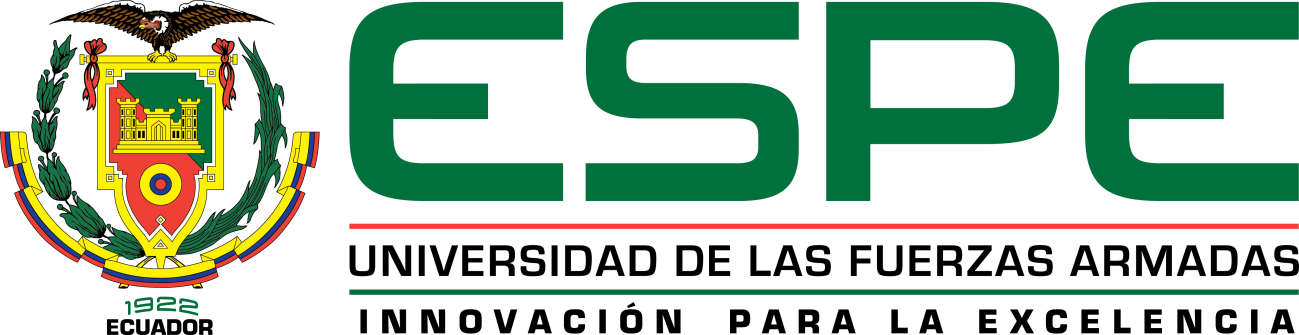 RECOMENDACIONES
Difundir la implementación de marcos de referencia mundialmente aceptados como los utilizados en el desarrollo de la presente propuesta, para la gestión de los procesos de TI. 
Utilizar el presente modelo como una herramienta de apoyo y mejora  a los procesos de supervisión y control.
La SEPS debería generar el marco normativo base para la gestión de las tecnologías de la información como componente de la gestión del riesgo dentro de las organizaciones supervisadas, que permita darle un mayor peso al proceso de evaluación de capacidad de sus procesos
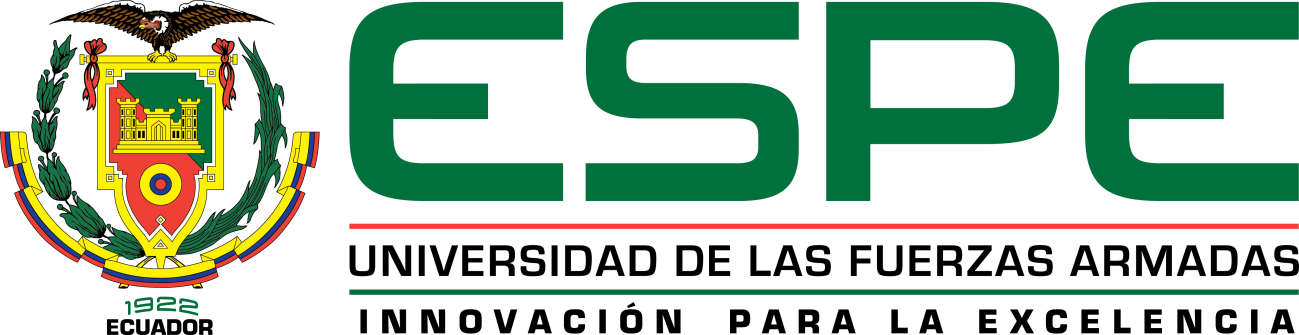 GRACIAS POR SU ATENCIÓN
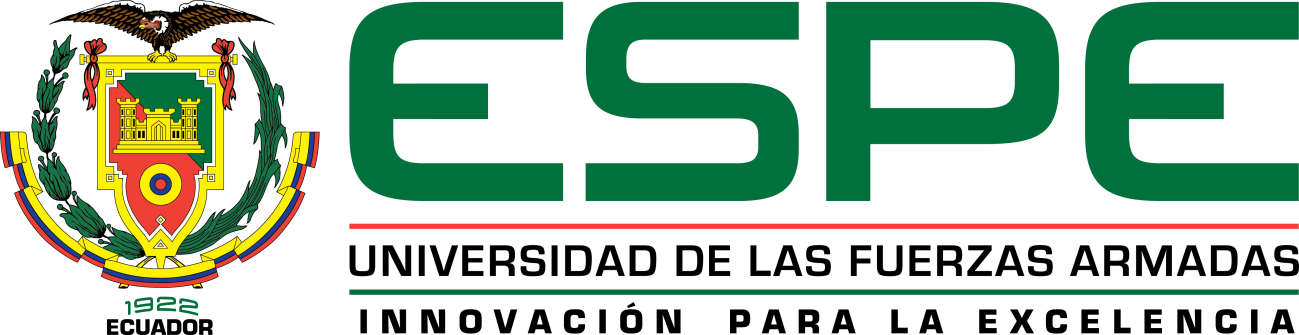 Metodología de investigación
Investigación Bibliográfica a fin de profundizar en  los distintos marcos de referencia, así como también en el marco legal emitido  por la SEPS.
Investigación Cualitativa permitirá determinar los procesos de tecnología con mayor impacto e influencia en los procesos de negocio de las organizaciones en atención a la normativa legal. 
Investigación Aplicada  se podrá  en una organización supervisada conocer el  grado de madurez de sus procesos de tecnología, sus oportunidades de mejora y la categorización que le corresponde de acuerdo al   modelo de madurez propuesto.
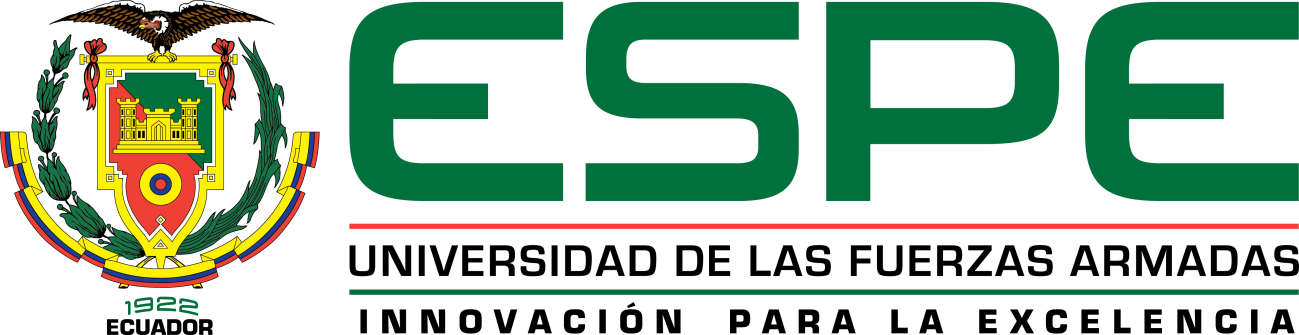 Metodología de investigación
Instrumentos de evaluación
Observación
Entrevistas